Mise en œuvre à la rentrée 2020 en Nouvelle-Calédonie,  des mesures liées à la « transformation de la voie professionnelle »
Journées de formation des 20, 21 novembre et 4, 5, 6 décembre 2019
La transformation de la voie professionnelle
La méthode
De novembre 2017 à Janvier 2018
Large consultation par la mission « Calvez - Marcon »
Remise du rapport au ministre de l’éducation nationale

Mai 2018
Arbitrage du ministre et publication des mesures 

Janvier 2019
Publication des nouvelles grilles horaires

De novembre 2018 à mars  2019
Travaux de rénovation des programmes pour la rentrée 2019 (en métropole) et publication progressive depuis mai 2019
La transformation de la voie professionnelle
Les enjeux
Transformer pour…
Les objectifs qui doivent guider notre action:

Offrir à nos élèves:

- Plus d’accompagnement,
- Plus d’orientation,
- Plus d’opportunités.
Une mise en œuvre progressive
Les élèves qui entrent au lycée professionnel à la rentrée 2020 suivront un cursus rénové
La transformation de la voie professionnelle
Les évolutions pédagogiques
LES PRINCIPALES MESURES
LES
Un renforcement des usages du numérique au cœur de la transformation de la voie professionnelle 
 item transversal à tous les enseignements et dispositifs
Le cycle de 3 ans de Bac. Pro.
Permettre aux élèves de…
Objectifs  poursuivis en CAP
Une nouvelle dynamique pédagogique
Nouvelles grilles horaires
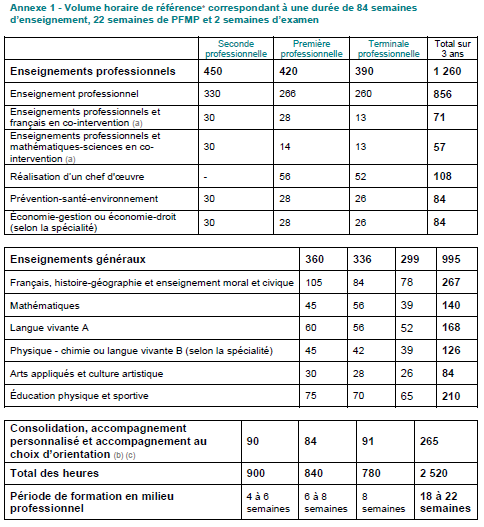 Grille horaire Bac Pro
Grille horaire   CAP
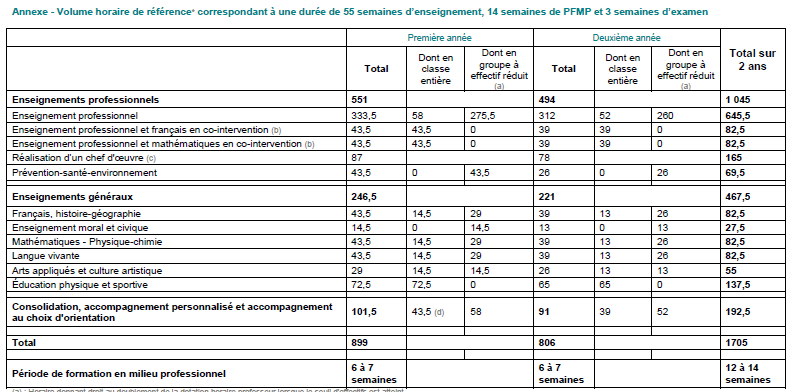 Un volume complémentaire d’heures professeur en baccalauréat
1 - Spécialités relevant du secteur de la production :
Pour les divisions dont l'effectif est supérieur à 15 élèves, le volume complémentaire d'heures-professeur est égal au nombre total des élèves de ces divisions, divisé par 20 et multiplié par 13,5.
Pour les divisions dont les effectifs sont inférieurs ou égaux à 15 et regroupés pour certains enseignements avec des divisions de spécialités différentes, le volume complémentaire d'heures-professeur est égal au nombre d'élèves de ces divisions, divisé par 20 et multiplié par 6,75.
 
2 - Spécialités relevant du secteur des services :
Pour les divisions dont l'effectif est supérieur à 18 élèves, le volume complémentaire d'heures-professeur est égal au nombre total des élèves de ces divisions, divisé par 24 et multiplié par 13,5.
Pour les divisions dont les effectifs sont inférieurs ou égaux à 18 et regroupés pour certains enseignements avec des divisions de spécialités différentes, le volume complémentaire d'heures-professeur est égal au nombre d'élèves de ces divisions, divisé par 24 et multiplié par 6,75.
exemples
Une division de 24 élèves en STI  (24/20*13,5) = 16,2 heures

Une division de 24 élèves en GA (24/24*13,5) = 13,5 heures

Une division de 12 élèves en STI (24/20*13,5) = 4 heures

Une division de 18 élèves en GA (24/20*13,5) = 5 heures
Des seuils de dédoublement améliorés en CAP
- à partir du 18e élève : français et histoire-géographie, mathématiques, activités de laboratoire en physique-chimie, prévention-santé-environnement, arts appliqués et culture artistique, enseignement moral et civique, ainsi qu'en consolidation des acquis, accompagnement personnalisé et accompagnement au choix d'orientation ;
- à partir du 16e élève : langue vivante, enseignement professionnel, à l'exception des spécialités de l'hôtellerie-restauration, de l'alimentation, de l'automobile et de la conduite ;
- à partir du 13e élève : enseignement professionnel des spécialités de l'hôtellerie-restauration et de l'alimentation ;
- à partir du 11e élève : enseignement professionnel des spécialités de l'automobile ;
- à partir du 6e élève : enseignement professionnel des spécialités de la conduite.
Pour la réalisation du chef d'œuvre, la dotation horaire professeur est égale au double du volume horaire élève.
?
« Les chefs-d'œuvre ne sont jamais que des tentatives heureuses. »
George Sand
Le chef d’oeuvre
Le chef d’œuvre: définition
Cadre de la mise en œuvre
Calendrier
Une  pédagogie de projet
Implication de ou des disciplines en fonction de la potentialité du projet
Caractère collaboratif de la démarche de projet (conception, revues de projet, évaluation du chef d’œuvre…)
Le chef d’œuvre systématise la pédagogie de projet
C’est un projet pluridisciplinaire et interdisciplinaire
LA DEMARCHE DE PROJET
Emergence de l’idée
	Analyse de la situation : identifier les besoins
	Définition et choix des objectifs
	Recherche des actions à mettre en œuvre
	Planification du projet :	
les moyens humains : Qui fait quoi ?
les moyens matériels : Avec quoi ?
les moyens financiers : Combien?
les lieux : Où se déroulent les actions ? 
l’échéancier : Quand ? Quelle période ?
les outils : pour communiquer, pour piloter, …
	Mise en œuvre
	Evaluation
Evaluation du chef d’œuvre…
Chaque séance consacrée au chef  d’œuvre peut être évaluée (mais pas nécessairement notée)
L’évaluation est portée sur le bulletin et le livret scolaire
Le chef d’oeuvre est un élément fédérateur --> inscription en cohérence avec le projet d’établissement
….Évaluation du chef d’œuvre
Objectif : évaluer la contribution personnelle de l’apprenant et de ses compétences aquises à cette occasion
Évaluation formative sur le bulletin et livret
Évaluation certificative de coefficient 1 imputée à l’unité qui a le plus fort coefficient
Epreuve orale avec support possible de 5 pages maxi en CAP
Quelques exemples:
Organisation d’une « fête des sciences » à destination des élèves des écoles élémentaires de Nouméa
Création d’un livre numérique (audio) sur les contes et légendes de Nouvelle-Calédonie
Création d’un « guide-annuaire » des numéros et services d’urgence de la Nouvelle-Calédonie
Réalisation d’un système de puisage de l’eau à destination d’un pays en voie de développement
Organisation du séjour et accueil d’une délégation étrangère
Aménagement des espaces communs du lycée et de sa signalétique
Réalisation d’un livre de « recettes poétiques » à base de fleurs
MERCI DE VOTRE ECOUTE…..
…BON COURAGE !